Fig. 1. (a) Dataset creation by calculating descriptors using the graphical components in Bioclipse. (b) The same ...
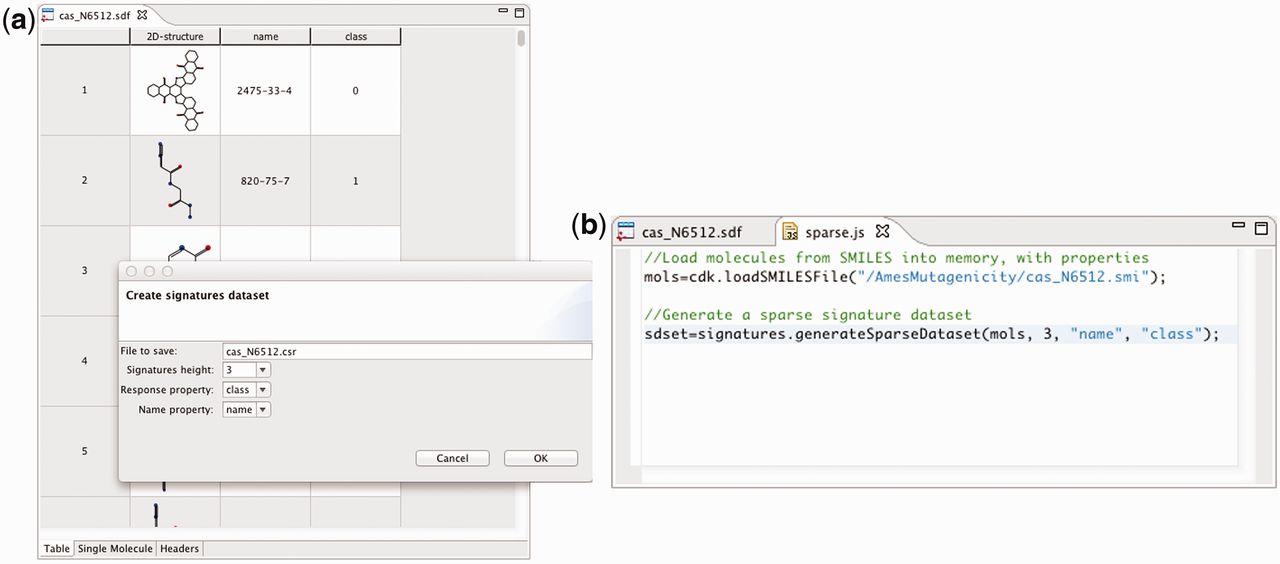 Bioinformatics, Volume 29, Issue 2, January 2013, Pages 286–289, https://doi.org/10.1093/bioinformatics/bts681
The content of this slide may be subject to copyright: please see the slide notes for details.
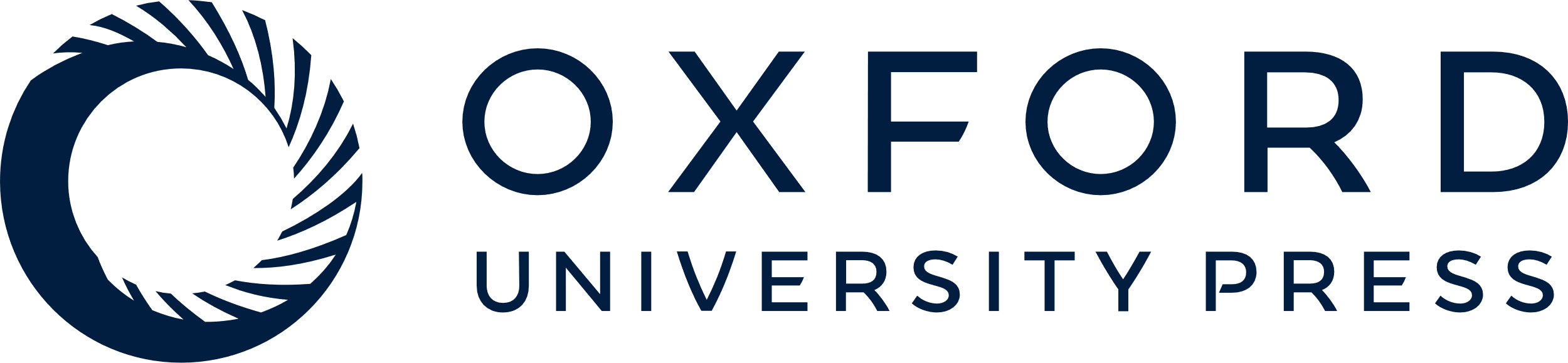 [Speaker Notes: Fig. 1. (a) Dataset creation by calculating descriptors using the graphical components in Bioclipse. (b) The same dataset calculation using a script in the Bioclipse Scripting Language. This is a part of the demonstration example Mutagenicity modelling; the full tutorial is available in the Supplementary Material


Unless provided in the caption above, the following copyright applies to the content of this slide: © The Author 2012. Published by Oxford University Press. All rights reserved. For Permissions, please e-mail: journals.permissions@oup.comThis is an Open Access article distributed under the terms of the Creative Commons Attribution License (http://creativecommons.org/licenses/by/3.0/), which permits unrestricted reuse, distribution, and reproduction in any medium, provided the original work is properly cited.]
Fig. 2. Screenshot of Bioclipse with the R-script for building the predictive model in the Mutagenicity modelling ...
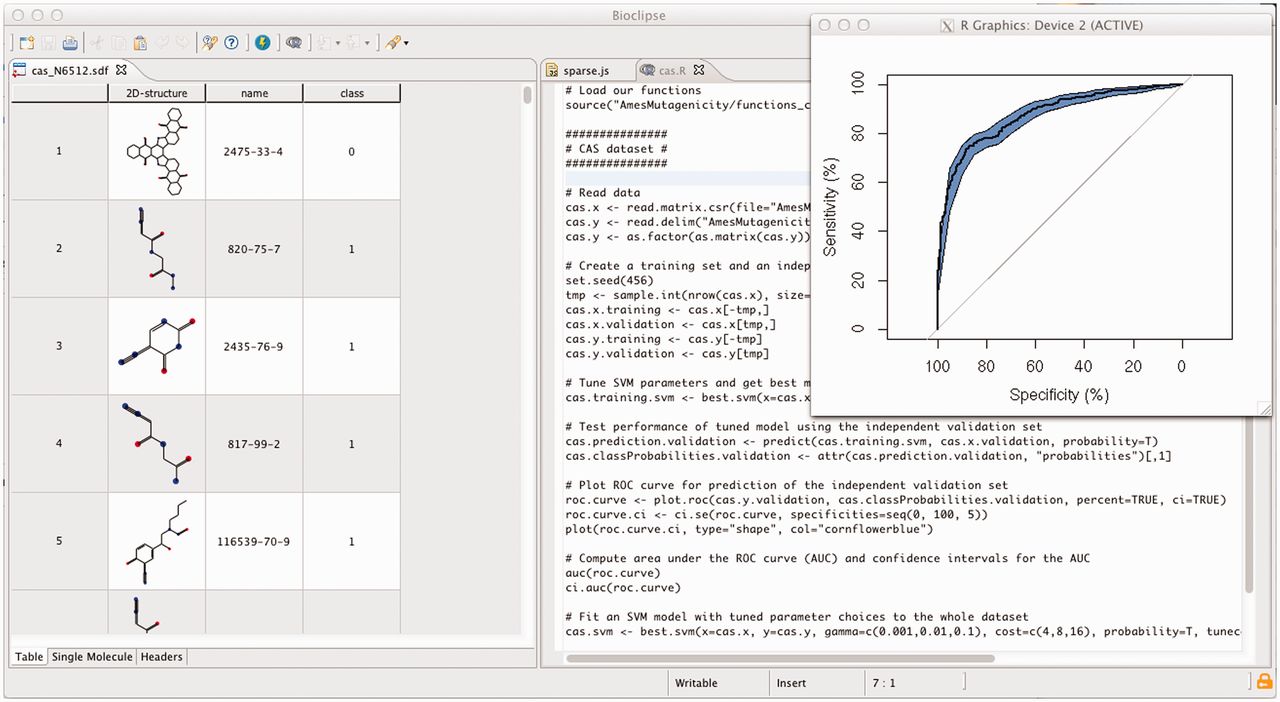 Bioinformatics, Volume 29, Issue 2, January 2013, Pages 286–289, https://doi.org/10.1093/bioinformatics/bts681
The content of this slide may be subject to copyright: please see the slide notes for details.
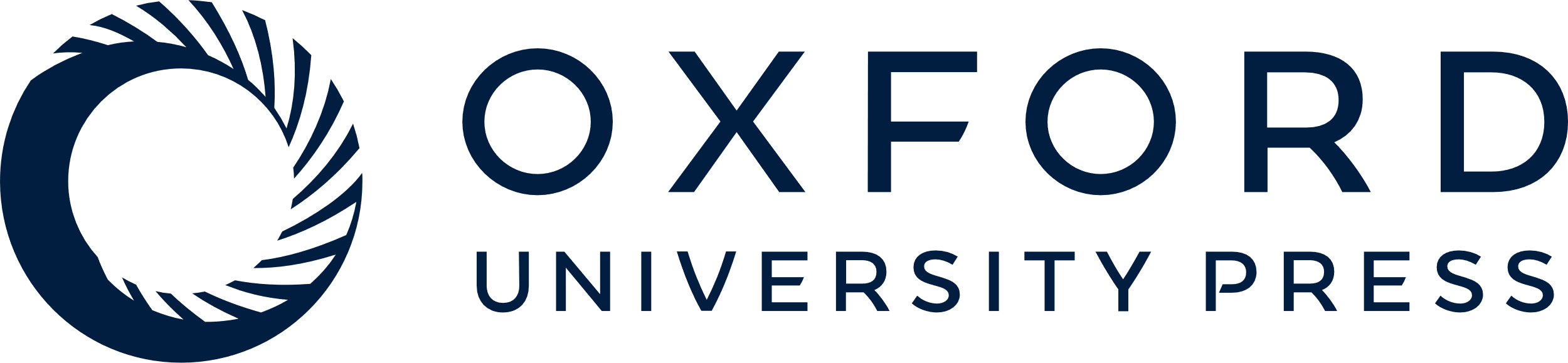 [Speaker Notes: Fig. 2. Screenshot of Bioclipse with the R-script for building the predictive model in the Mutagenicity modelling with the ROC curve shown in the plot. The full tutorial is available in the Supplementary Material at http://bioclipse.net/bioclipse-r


Unless provided in the caption above, the following copyright applies to the content of this slide: © The Author 2012. Published by Oxford University Press. All rights reserved. For Permissions, please e-mail: journals.permissions@oup.comThis is an Open Access article distributed under the terms of the Creative Commons Attribution License (http://creativecommons.org/licenses/by/3.0/), which permits unrestricted reuse, distribution, and reproduction in any medium, provided the original work is properly cited.]
Fig. 3. (a) Screenshot of Bioclipse showing the chemical structure of carbamazepine, which was predicted to inhibit ...
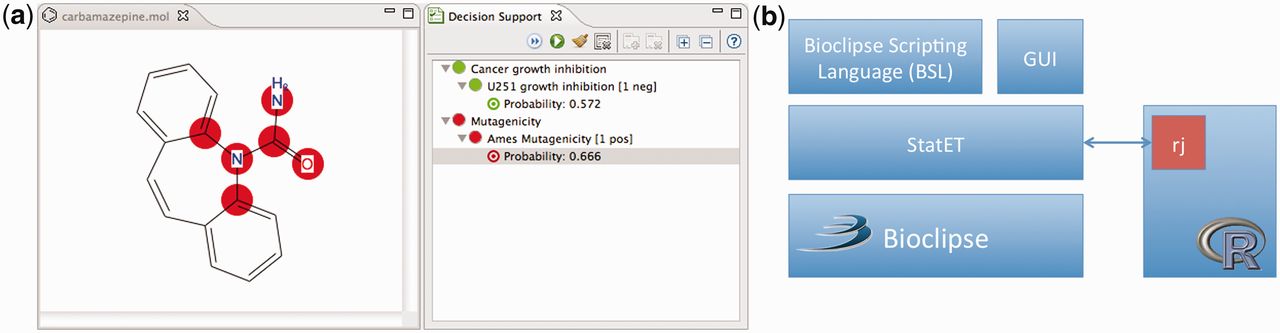 Bioinformatics, Volume 29, Issue 2, January 2013, Pages 286–289, https://doi.org/10.1093/bioinformatics/bts681
The content of this slide may be subject to copyright: please see the slide notes for details.
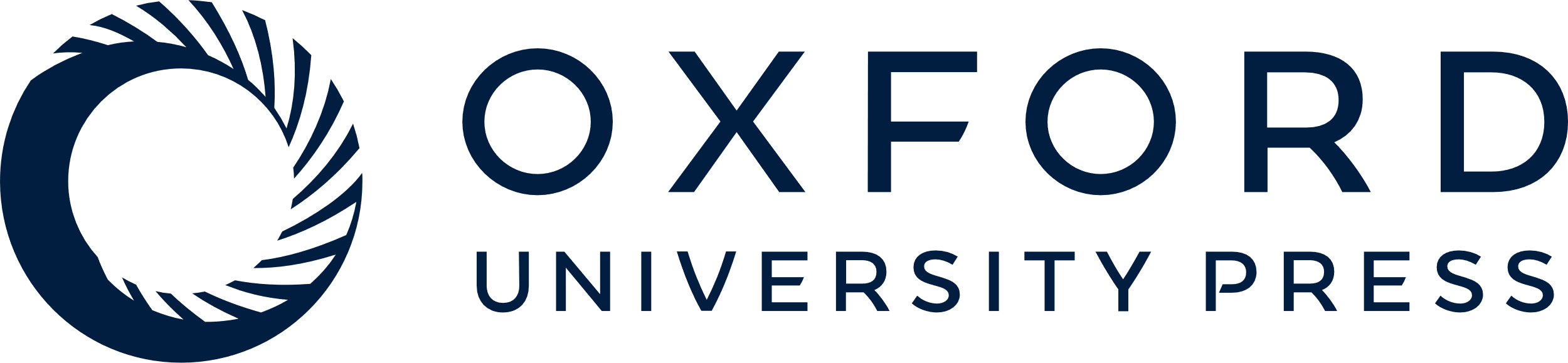 [Speaker Notes: Fig. 3. (a) Screenshot of Bioclipse showing the chemical structure of carbamazepine, which was predicted to inhibit cancer cell growth and to be mutagenic. The circles highlight the parts of the chemical structure predicted to cause the mutagenicity (see Spjuth et al., 2011). (b) Architecture of the Bioclipse-R integration. Bioclipse makes use of the StatET plug-ins for interacting with R using the R-package rj (Wahlbrink and Verbeke, 2011), and it makes R available both via the user interface as well as the BSL


Unless provided in the caption above, the following copyright applies to the content of this slide: © The Author 2012. Published by Oxford University Press. All rights reserved. For Permissions, please e-mail: journals.permissions@oup.comThis is an Open Access article distributed under the terms of the Creative Commons Attribution License (http://creativecommons.org/licenses/by/3.0/), which permits unrestricted reuse, distribution, and reproduction in any medium, provided the original work is properly cited.]